The evil fat water melen
By Maya smith
introduction
Once upon a time there was an evil fat watermelen and evre year he would attack everebody even eat som people e om..ee
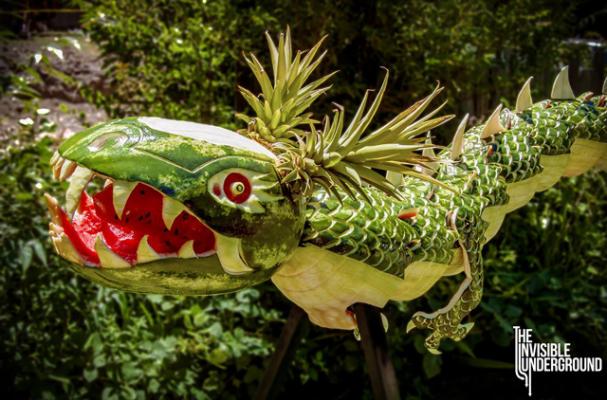 Dunt dunt duuuuuuuuuuuuuuuuuuuuuuuuun
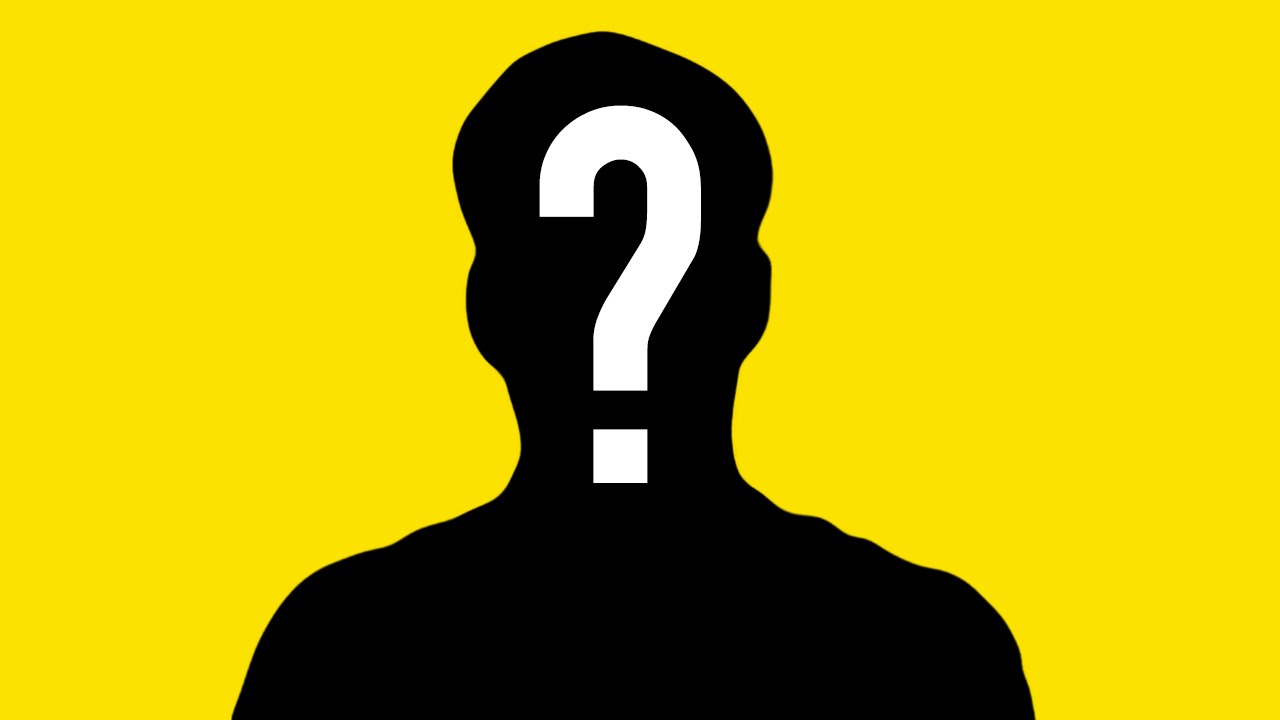 You have two choices.
Listen to the stranger
Attack with a stick
Listen to the stranger
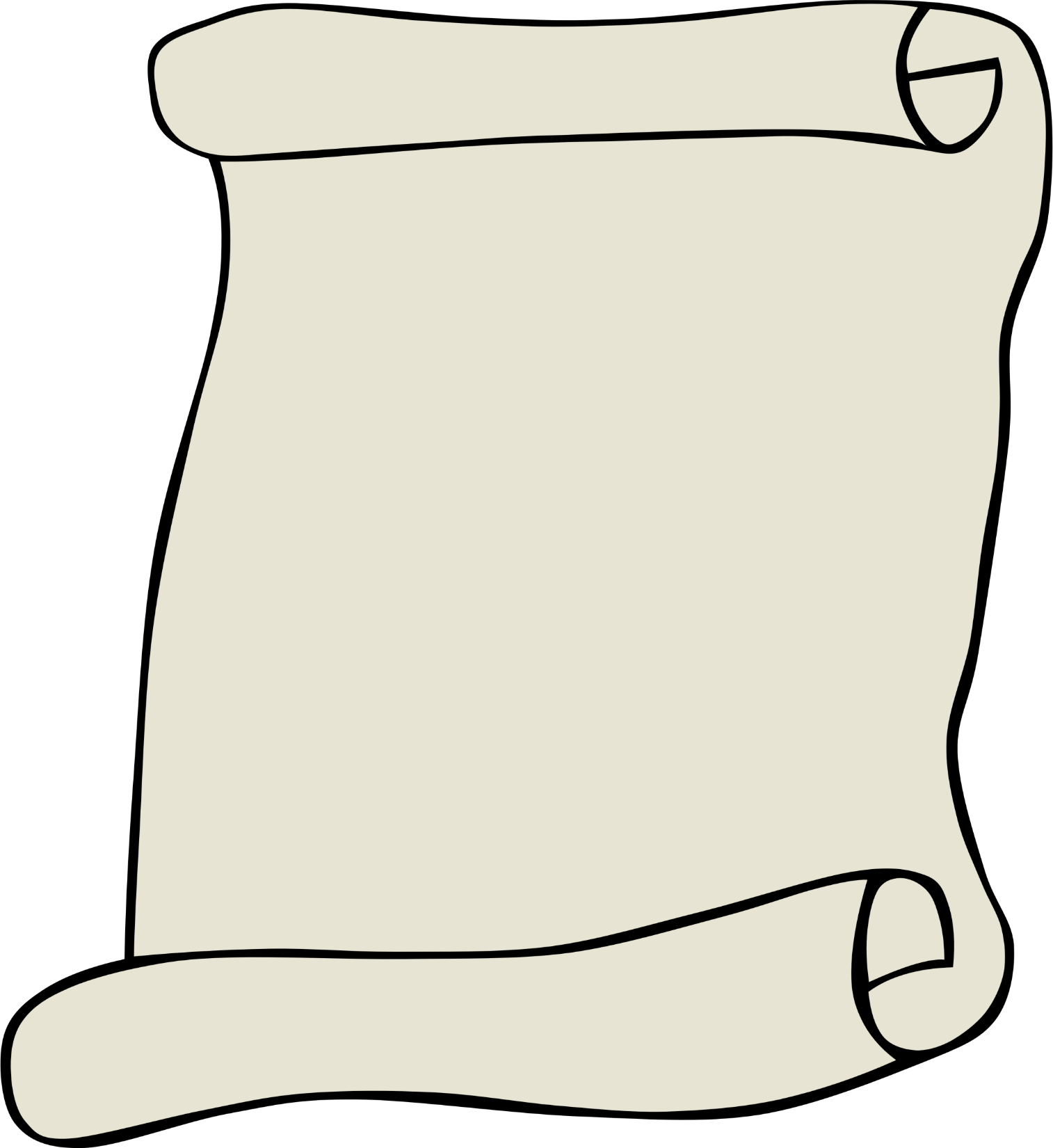 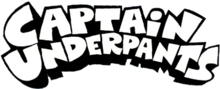 You lisen to the strarger the  stranger is
Captain Underpants!  He punches you and 
you face-plant and die on the cement!!!
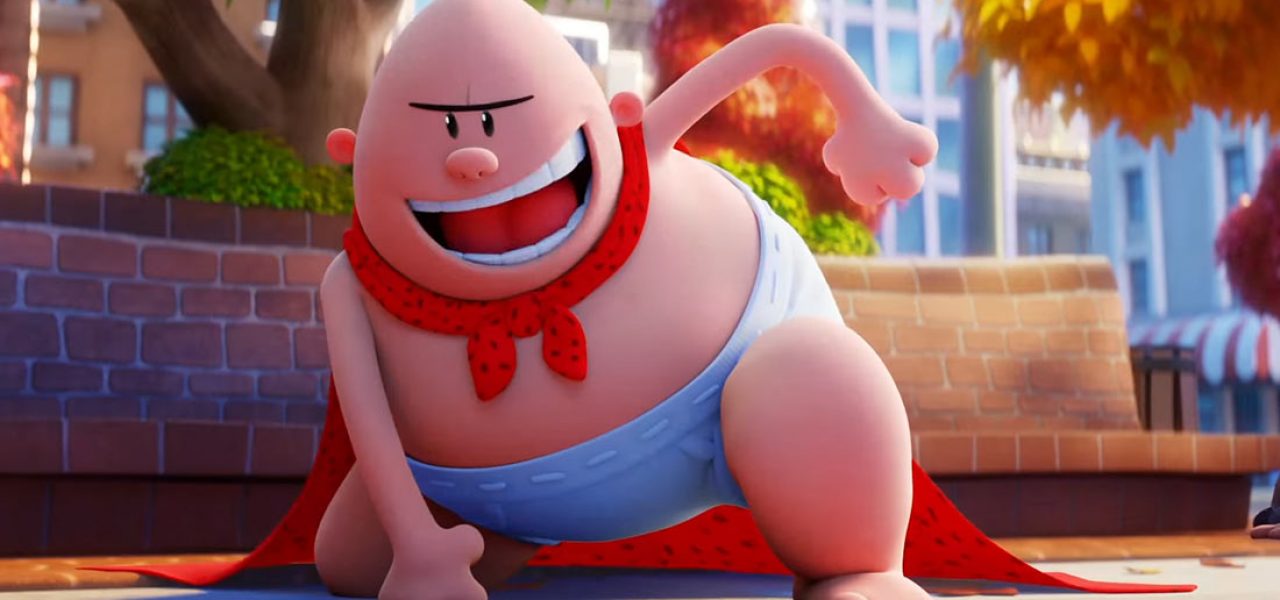 Attack with a stick
You attack the watermelon with your stick.
The watermelon it turns out was a real watermelon, and its head falls off and you win!!!
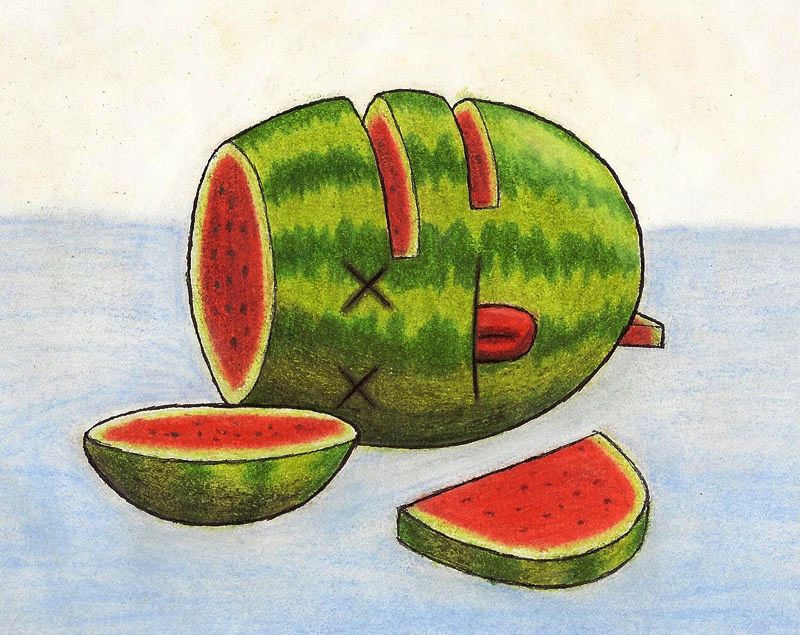